Luton IMD, 2019
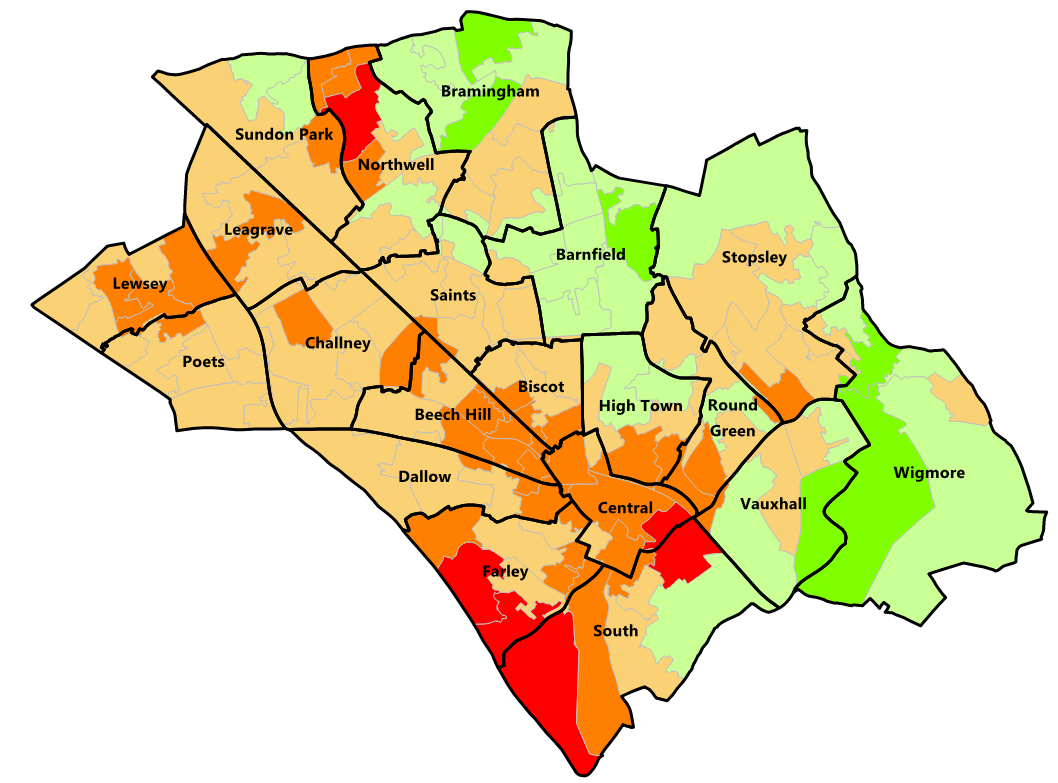 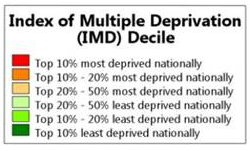 © Crown Copyright and database rights 2023 Ordnance Survey 100023935